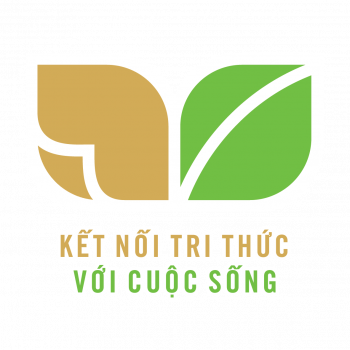 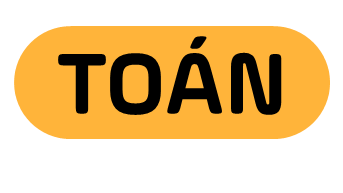 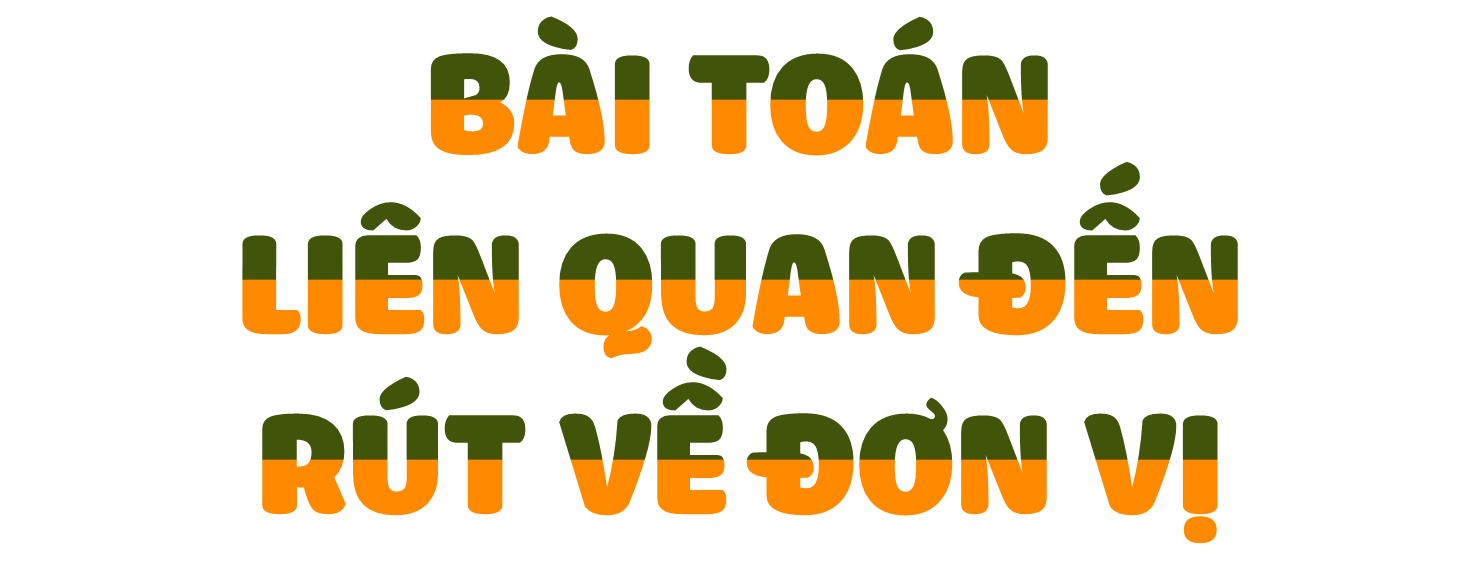 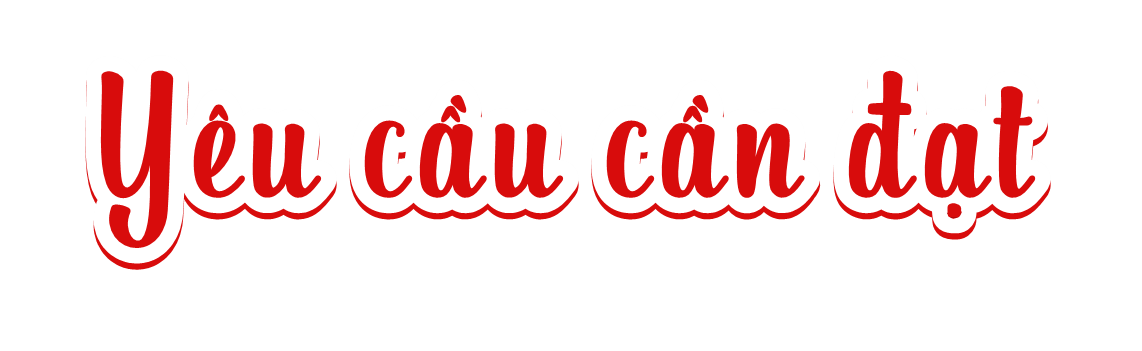 1. Năng lực đặc thù:
- Nhận biết và giải được bài toán liên quan đến rút về đơn vị
- Vận dụng giải các bài tập và các bài toán thực tế liên quan đến rút về đơn vị
- Phát triển năng lực tư duy và lập luận toán học.
- Vận dụng bài học vào thực tiễn.
2. Năng lực chung.
- Năng lực tự chủ, tự học: Biết tự giác học tập, làm bài tập và các nhiệm vụ được giao.
- Năng lực giải quyết vấn đề và sáng tạo: tham gia tốt trò chơi, vận dụng.
- Năng lực giao tiếp và hợp tác: Phát triển năng lực giao tiếp trong hoạt động nhóm.
3. Phẩm chất.
- Phẩm chất nhân ái: Có ý thức giúp đỡ lẫn nhau trong hoạt động nhóm để hoàn thành nhiệm vụ.
- Phẩm chất chăm chỉ: Có ý thức tự giác học tập, trả lời câu hỏi; làm tốt các bài tập.
- Phẩm chất trách nhiệm: Biết giữ trật tự, lắng nghe và học tập nghiêm túc.
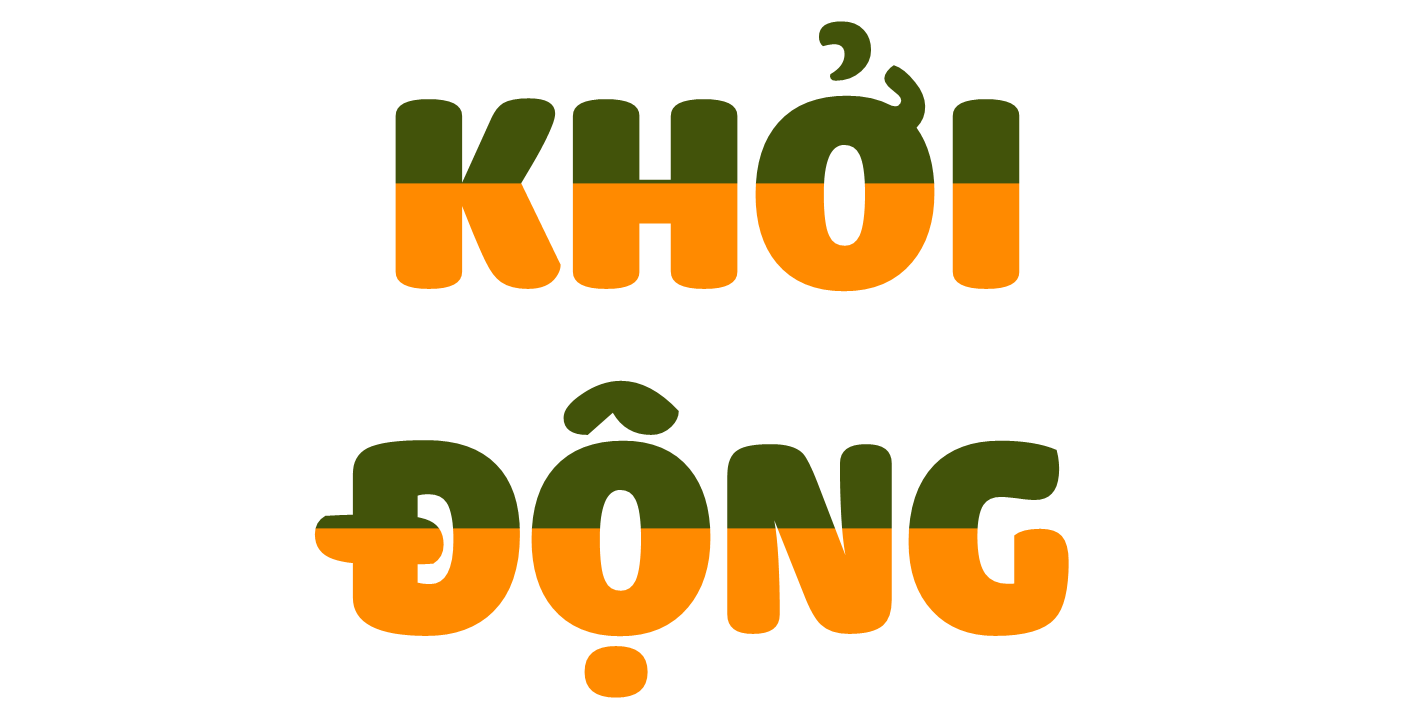 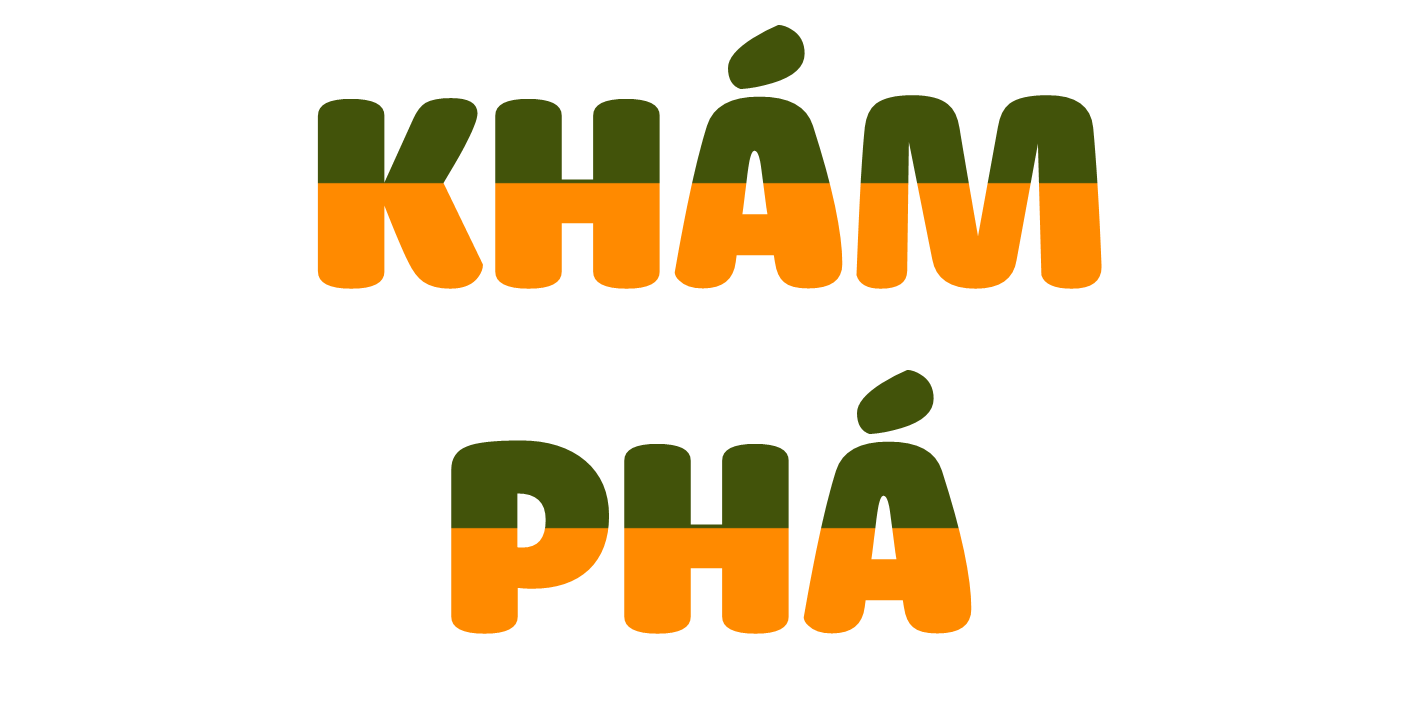 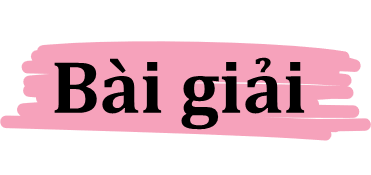 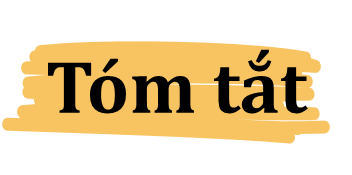 Số bánh trong mỗi hộp là:
6 hộp: 36 cái bánh
36 : 6 = 6 (cái)
4 hộp: ... cái bánh?
Số bánh trong 4 hộp là:
6 x 4  = 24 (cái)
Đáp số: 24 cái bánh.
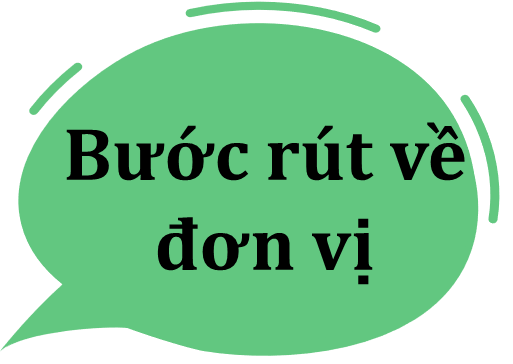 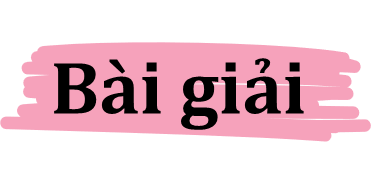 Số bánh trong mỗi hộp là:
36 : 6 = 6 (cái)
Số bánh trong 4 hộp là:
6 x 4  = 24 (cái)
Đáp số: 24 cái bánh.
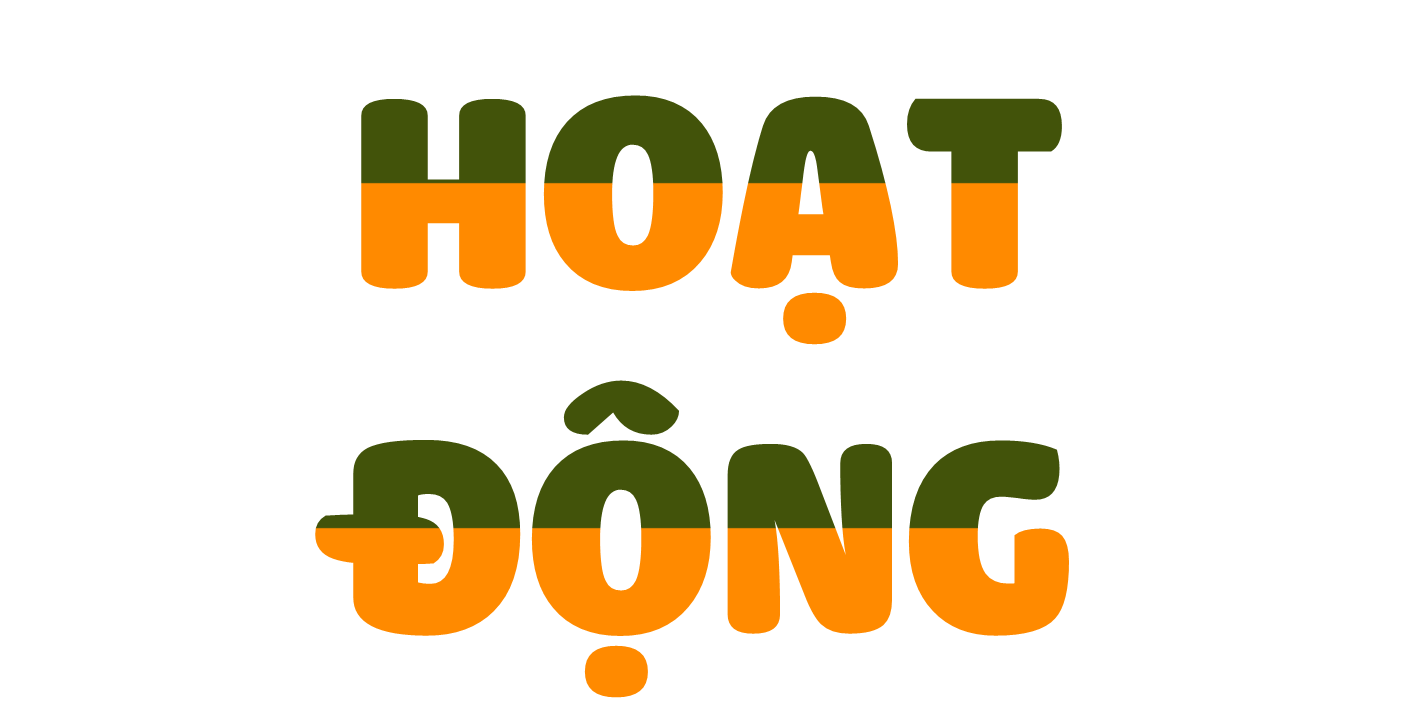 Tóm tắt
Có 20 kg đường chia đều vào 10 túi. Hỏi 3 túi như vậy có bao nhiêu ki-lô-gam đường?
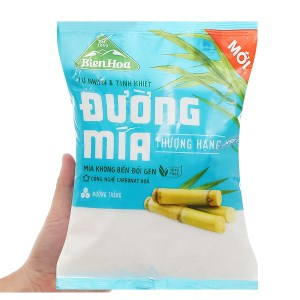 10 túi: 20 kg đường
3 túi: ... kg đường?
Bài giải
Có 20 kg đường chia đều vào 10 túi. Hỏi 3 túi như vậy có bao nhiêu ki-lô-gam đường?
Số ki-lô-gam đường trong mỗi túi là
20 : 10 = 2 (kg)
Số ki-lô-gam đường trong 3 túi là:
2 x 3 = 6 (kg)
                               Đáp số: 6 kg đường
Tóm tắt
Xếp đều 60 quả trứng vào 6 khay. 
Hỏi 4 khay trứng như vậy có bao nhiêu quả?
6 khay: 60 quả trứng
4 khay: ... quả trưng?
Bài giải
Xếp đều 60 quả trứng vào 6 khay. 
Hỏi 4 khay trứng như vậy có bao nhiêu quả?
Số quả trứng trong mỗi khay là:
60 : 6 = 10 (quả)
Số quả trứng trong 4 khay là:
10 x 4 = 40 (quả)
                         Đáp số: 40 quả trứng
?
?
Số?
22 000
5 500
Muối
Muối
Muối
Muối
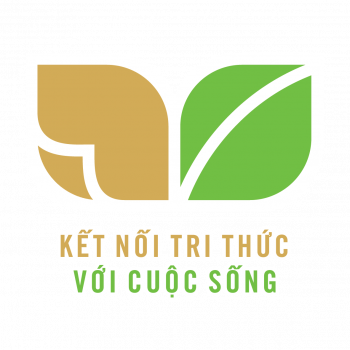 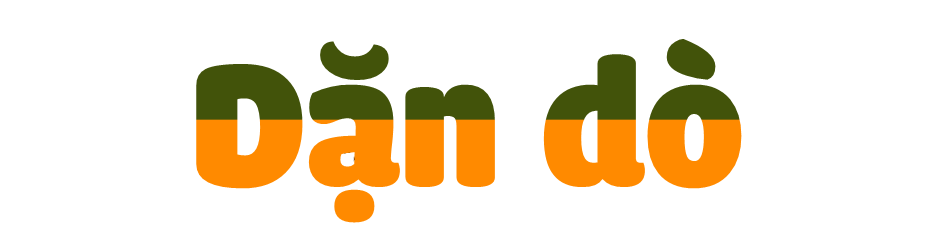 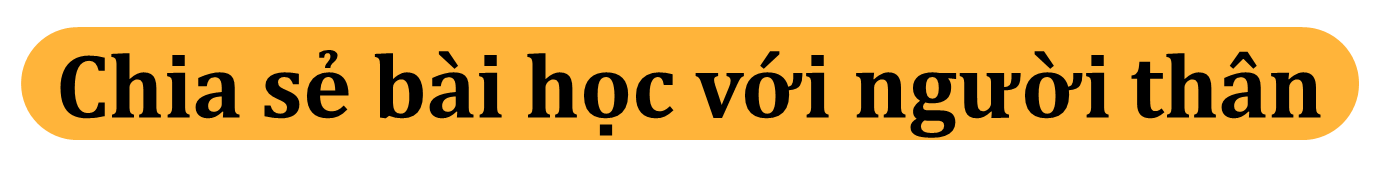 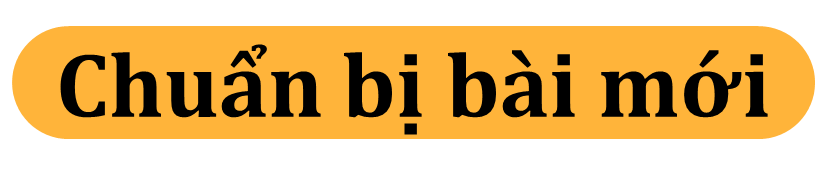 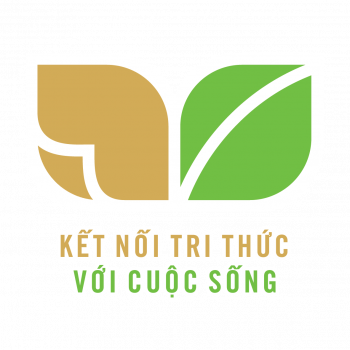 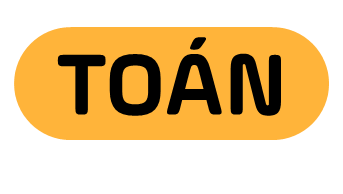 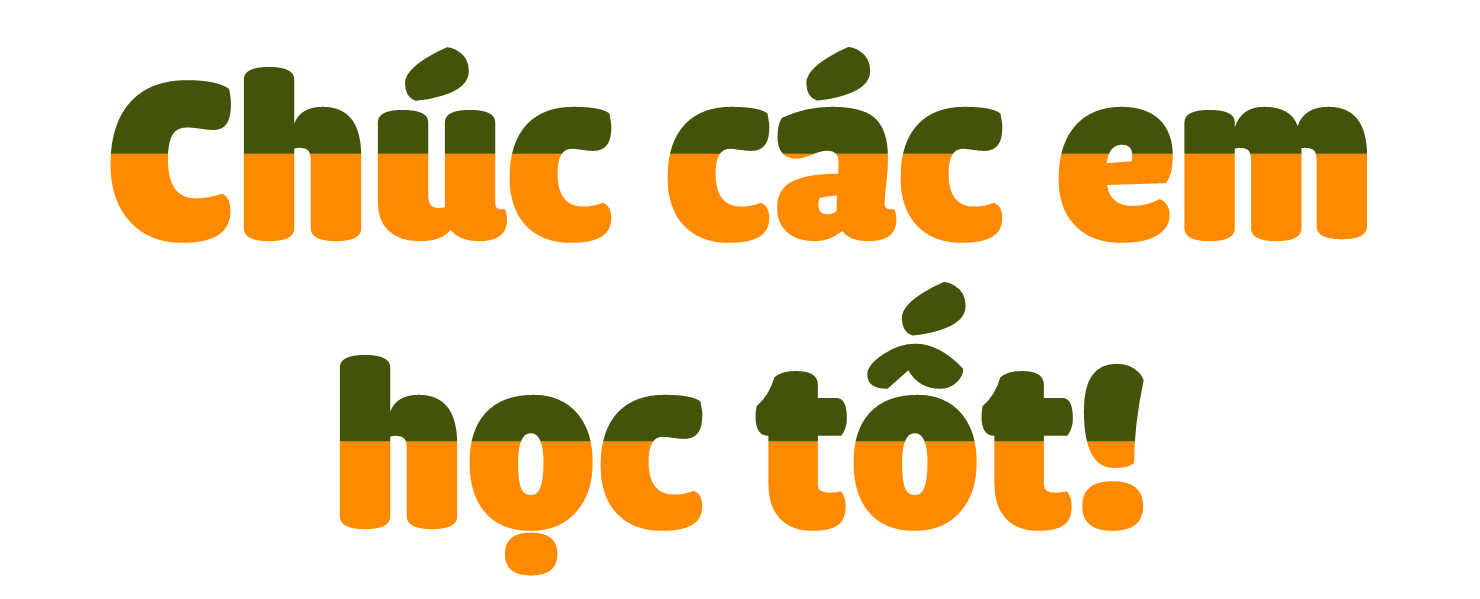